MHHS Guidance: DateTime FieldVersion 1.3
MHHS-DEL2860 ​July 2024
MHHS Guidance
Objectives
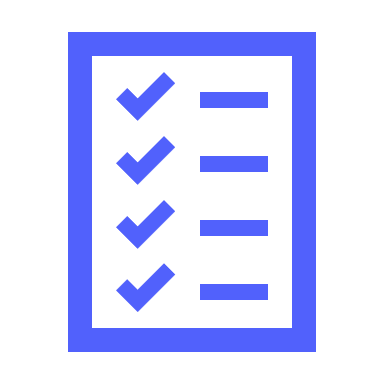 This guidance:
has been provided to support the implementation of CR036, and
does not change the design to CR036 but provides clarity to Market Participants should use the DateTime fields in MHHS Flows in line with IR7 onwards.
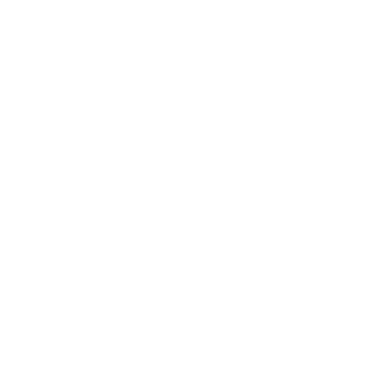 2
MHHS Guidance
Representation of Time in Messages
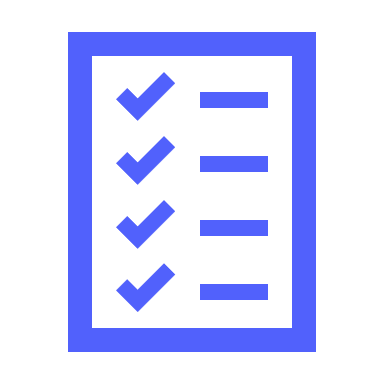 All IF/PUB Date/Time fields are based on ISO-8601, and have the following format:
YYYY-MM-DDTHH:MM:SS±TZH:TZM
This format allows for time to be represented in either in terms of UTC, or ‘local time’ accompanied with the appropriate offset from UTC. 

For example, during BST, midnight local time could be correctly represented either as: 
2023-07-19T23:00:00±00:00 (UTC version), or 
2023-07-20T00:00:00+01:00 (local/BST version).


Please refer to the FAQ section for how participants should expect Date/Times to be populated by the Registration Service. 


Participants need to be able to interpret offset and non-offset times. 
Reference: ISO-8601
Registration Service will reject any non-UK time zones that are received.
3
MHHS Guidance
UTC and Time Zones
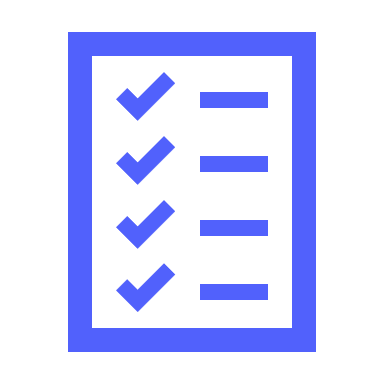 Coordinated Universal Time (UTC) does not change with a change of seasons, but local time will change during British Summer Time (BST). During British Summer Time (BST), local time in the UK is advanced one hour forward of Greenwich Mean Time (GMT), in effect changing the time zone from UTC±00:00 to UTC+01:00
4
MHHS Guidance
Service Provider Appointment Date/Times - IR7 Design
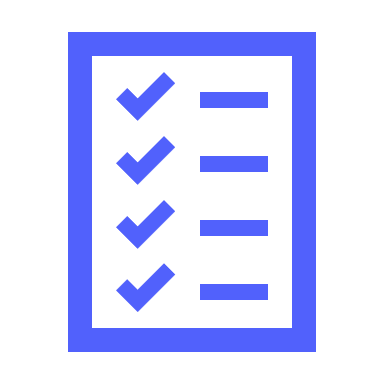 The implementation of “MHHS Programme CR36”, mandated that Service Provider Appointments should commence at ‘Midnight Local’ or ‘Midnight Clock Time’, so that Data Service and Metering Service appointments, align with the periods of ‘Supplier ownership’ maintained by CSS (Central Switching Service). This means that, in periods where BST (British Summer Time) is in effect, Service Provider Appointment will commence at 23:00:00 on D-1, where D is the ‘UTC day’ on which supply ownership begins.   

However, it should be noted that Data Services will continue to be responsible for collecting/providing consumption data for each full UTC day for which they are appointed i.e. an appointed DS would need to continue to provide consumption data for the hour ‘23:00 D-1’ through to ‘00:00 D’ even though they are not ‘technically’ appointed for that hour.

As per CR36, Supplier Start Dates align to Service Provider Appointment DateTimes.
Further information on processes around this arrangement can be found in the following documents:
MHHS-BP003C – Transfer of Readings Change of Data Service BPM
MHHS-METH001 - SDS Validation & Estimation Method Statement 
MHHS-BRS001 - Data Service Requirements
MHHS Webinar Change of Supplier Process .pdf
5
MHHS Guidance
Service Provider Appointment Date/Times – IR7 Design
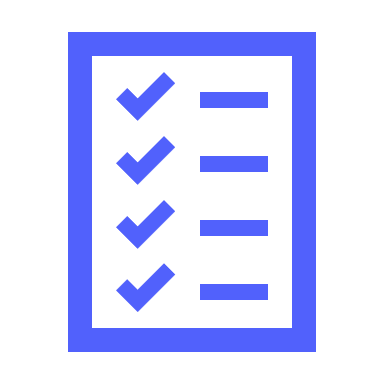 IF-031/IF-034 Metering Service Appointment
Effective from Date/Time: 
2024-05-05T00:00:00+01:00 or 
2024-05-04T23:00:00+00:00
IF-031/IF-034 Metering Service Appointment
Effective from Date/Time: 
2024-05-01T00:00:00+01:00 or 
2024-04-30T23:00:00+00:00
Outgoing Metering Service
Incoming Metering Service
1/5/24
3/5/24
4/5/24
5/5/24
6/5/24
2/5/24
IF-037 Metering Service De-Appointment 
Effective to Date/Time: 
2024-05-04T22:59:59+00:00

Registration Service will not use:
2024-05-04T00:00:00+00:00
This would lead to a gap in continuous service.
This is an example during BST where Local Time does not align with UTC. During GMT there is no misalignment as both times will look like midnight with no offset. Only one representation is acceptable, which is:
2024-01-01T00:00:00+00:00
6
MHHS Guidance
Other Events Date/Times
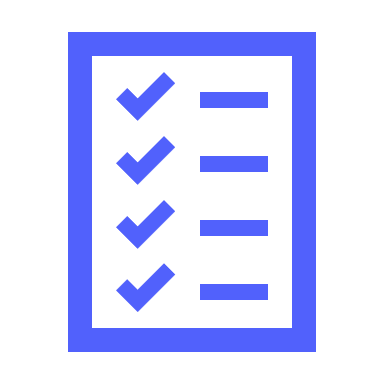 All other DES138 Date/Times, for example Connection/Energisation/Meter Install/MDR Effective From Dates, can be considered as [to take effect at] Midnight on the relevant UTC day.
The MHHS design allows for the implementation of the use of ‘exact times’ for events at some point in the future. However, under the MHHS design the time element of ‘Effective From’ data items should ideally be populated as Midnight on the relevant UTC day; or where a non-midnight time is provided should be deemed to be Midnight on the relevant UTC day, as is the convention under the pre-MHHS processes.
7
MHHS Guidance
Other Event Date/Times – Meter Exchange Example
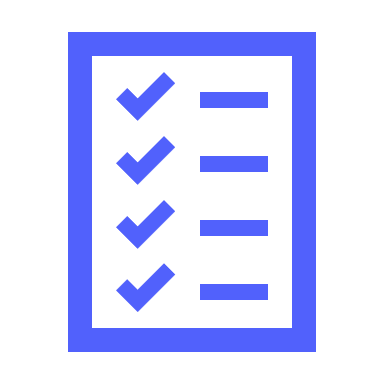 IF-005 Meter Exchange
Meter Installation Date/Time: 
2024-05-05T00:00:00+00:00 or  
2024-05-05T01:00:00+01:00
As per DES-138, all other DateTimes are aligned to UTC midnight and are agnostic of Local Time clock changes.
Old Meter
New Meter
1/5/24
3/5/24
4/5/24
5/5/24
6/5/24
2/5/24
IF-005 Meter Exchange
Meter Removal Date/Time: 
2024-05-05T00:00:00+00:00 or  
2024-05-05T01:00:00+01:00

Do not use:
2024-05-04T00:00:00+00:00 
This would indicate a gap between meters being in place.
8
MHHS Guidance
Other Event Date/Times
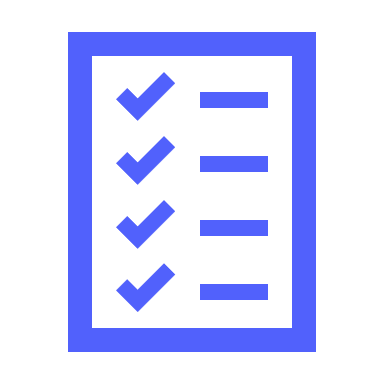 Please see the table below for example scenarios. We have used Meter Exchange for the examples, but these scenarios are equally applicable to other events such as Energisation Status and Market Segment changes.
Participants need to be able to interpret offset and non-offset times.
9
MHHS Guidance
FAQs - IR7 Design
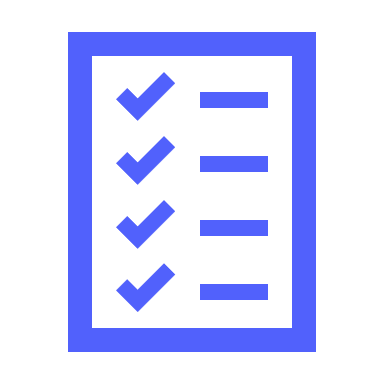 What Data Items are impacted by CR036?

DI-023 - dataServiceEffectiveFromDate
DI-061 - meteringServiceEffectiveFromDate
DI-086 - supplierEffectiveFromDate
DI-121 - supplierEffectiveToDate
DI-815 - meteringServiceEffectiveToDate
DI-818 - dataServiceEffectiveToDate
DI-824 - incomingMeteringServiceEffectiveFromDate
DI-827 - incomingDataServiceEffectiveFromDate
DI-830 - proposedMeteringServiceDIPEffectiveFromDate
DI-833 - proposedDataServiceDIPEffectiveFromDate
10
MHHS Guidance
FAQs - IR7 Design
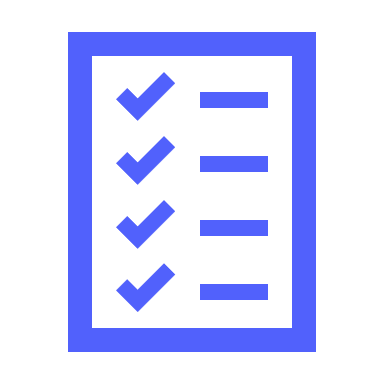 How will the Registration Service populate the Service Provider EffectiveFromDates?
11
MHHS Guidance
FAQs - IR7 Design
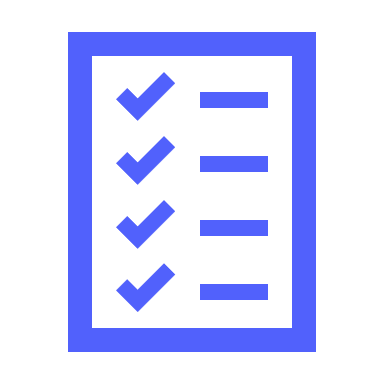 How do I populate a block with SP Date/Times and MDR Date/Time Data Items?
This occurs in IF-031 B071 Block. 

The "supplierNominatedMDREffectiveFromDate" is in the same block in the IF-031 as the "proposedDataServiceDIPEffectiveFromDate".
The two dates in the same block are set in different time formats as per the example shown.


It is important to note that the "supplierNominatedMDREffectiveFromDate" must be set to midnight UTC and therefore the MDR is effective 1 hour later than the DS during BST, as per the design – please see 03_REGS_Notes “Time” in DES-138.
Acceptable constructions of B071

"B071": {
        "proposedDataServiceDIPID": "1476539032",
        "proposedDataServiceMPID": "SDSS",
        "proposedDataServiceDIPEffectiveFromDate": "2025-04-30T00:00:00+01:00",
        "contractReferenceDataService": "DS-123-123",
        "appointmentScenario": "COS",
        "supplierNominatedMDRDIPID": "1825123845",
        "supplierNominatedMDRMPID": "MMDR",
        "supplierNominatedMDREffectiveFromDate": "2025-04-30T00:00:00+00:00",
	
OR

"B071": {
        "proposedDataServiceDIPID": "1476539032",
        "proposedDataServiceMPID": "SDSS",
        "proposedDataServiceDIPEffectiveFromDate": "2025-04-29T23:00:00+00:00",
        "contractReferenceDataService": "DS-123-123",
        "appointmentScenario": "COS",
        "supplierNominatedMDRDIPID": "1825123845",
        "supplierNominatedMDRMPID": "MMDR",
        "supplierNominatedMDREffectiveFromDate": "2025-04-30T00:00:00+00:00"
12